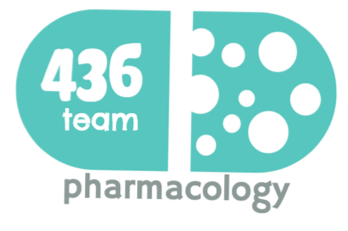 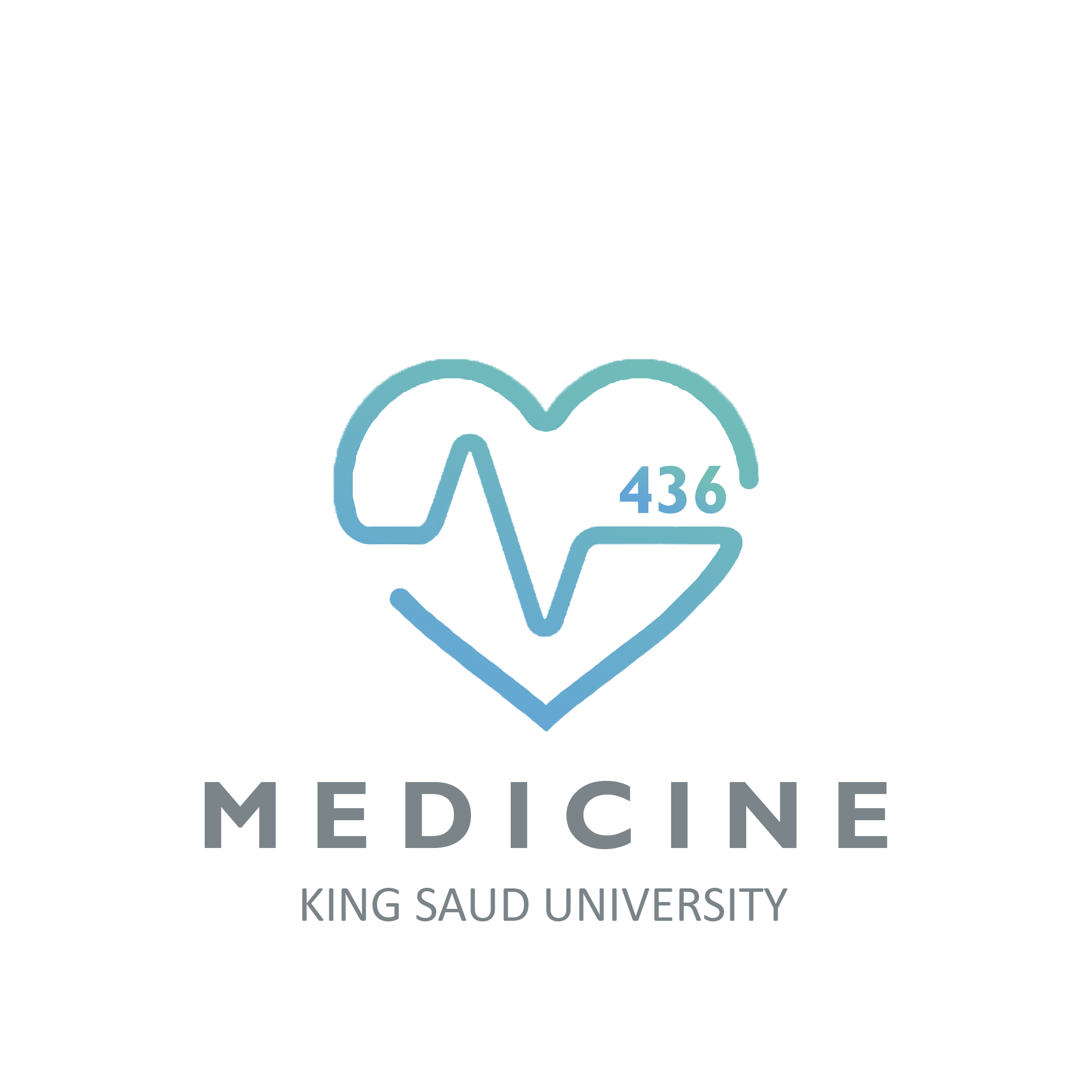 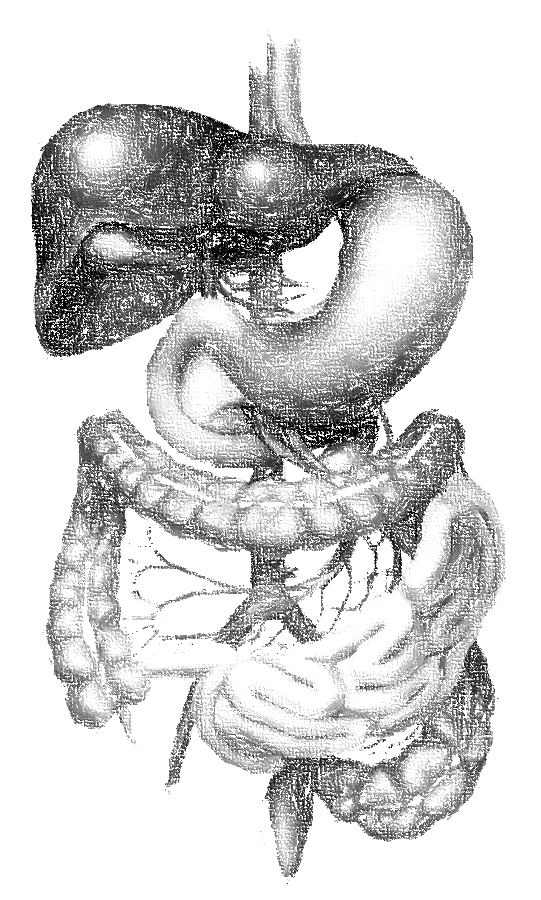 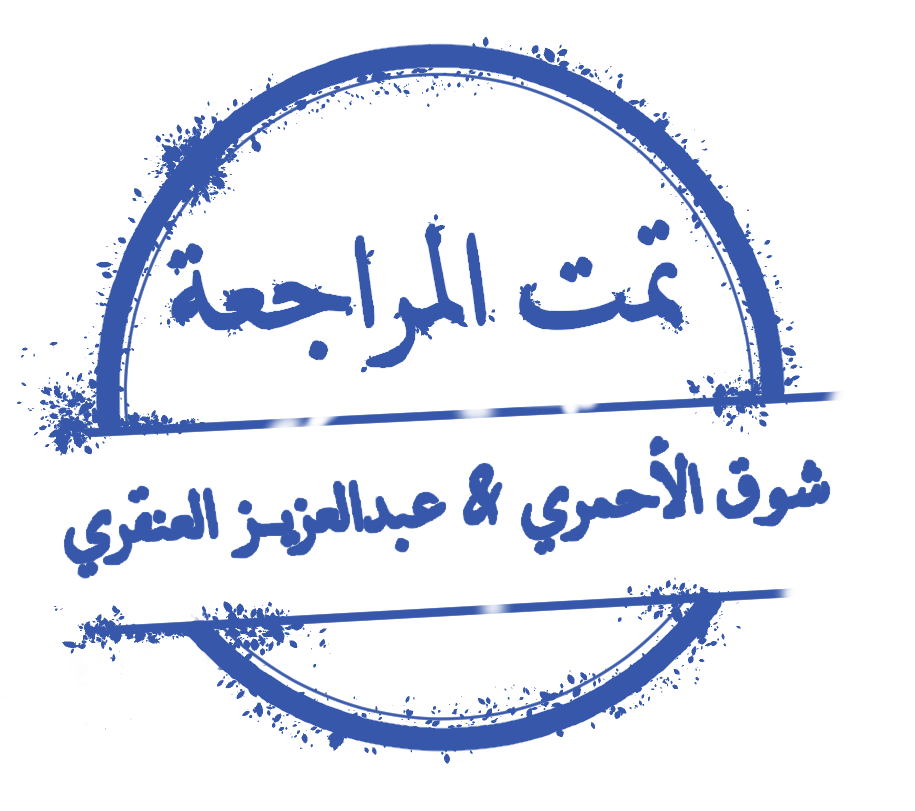 Drugs used in treating constipation and IBS
Objectives
Define constipation 
 Know the different symptoms of constipation 
 Know the different lines of treatment of constipation 
 Identify the different types of laxatives 
 Discuss the pharmacokinetics, dynamics, side effects and uses of laxatives 
 Discuss the difference between different treatment including bulk forming laxatives, osmotic 
laxatives, stimulant laxatives And stool softeners (lubricants). 
Define  bowel syndrome (IBS). 
 Identify the pharmacokinetics, dynamics, side effects and uses of drugs used for IBS.
Color index
extra information and further explanation  
important 
doctors notes 
Drugs names 
Mnemonics
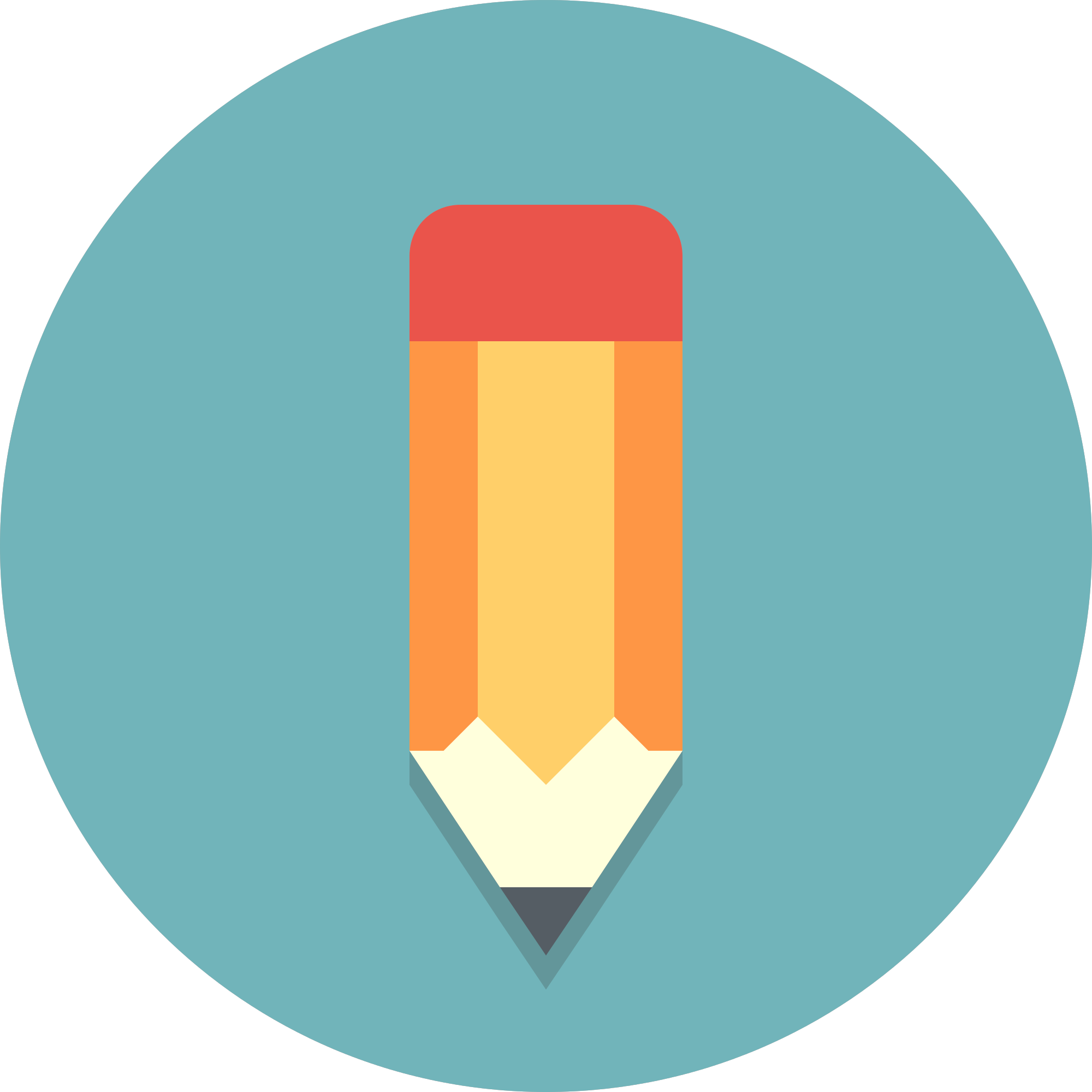 Kindly check the editing file before studying this document
Introduction
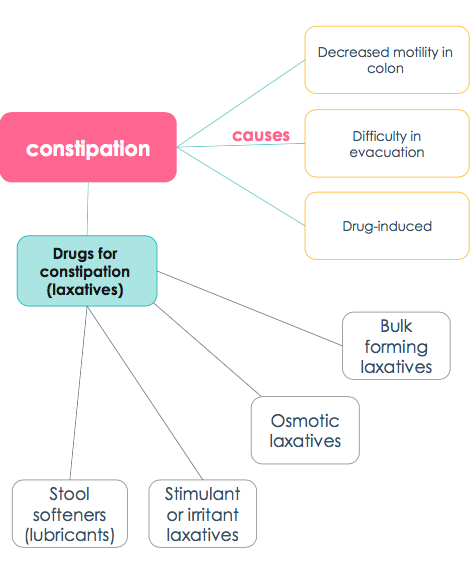 constipation and IBS
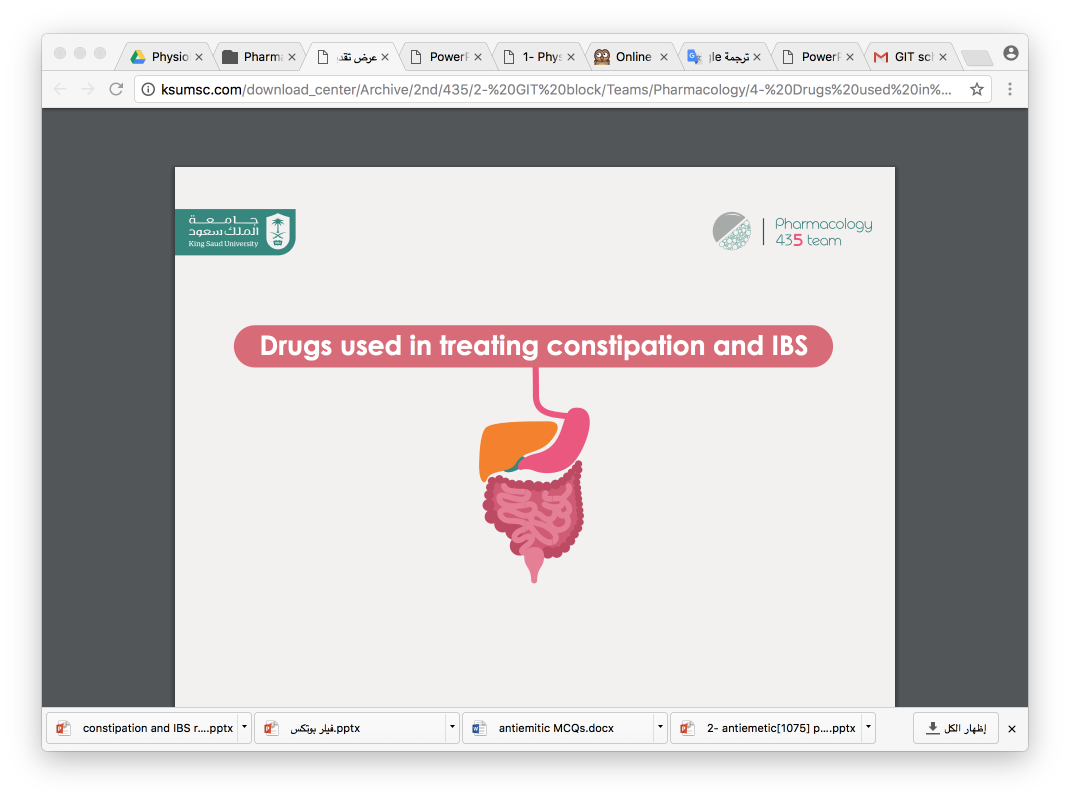 To understand !
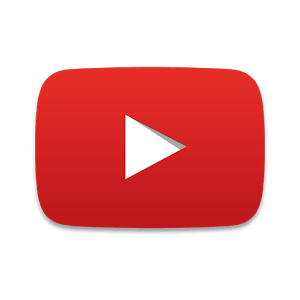 Very useful. Don’t miss it
What is constipation?
Infrequent defecation, often with straining and the passage of hard, uncomfortable stools.- May be accompanied by other symptoms: Abdominal discomfort and rectal pain, Flatulence, Loss of appetite, Lethargy & Depression.
Causes of constipations:
Decreased motility in colon: 
Decrease in water and fiber contents of diet. “Unbalanced diet”
Difficulty in evacuation: 
Local painful conditions: anal fissures, piles. 
Lack of muscular exercise.
Drug-induced: 
 Anticholinergic agents
Opioids
 Iron
Antipsychotics. 
Anti-depressant, anti-histamine, has anticholinergic effect
Treatment by general measures
Adequate fluid intake
High fiber contents in diet
Use drugs (laxatives or 
purgatives more watery effect)
Regulation of bowel habit.
Avoid drugs causing constipation.
Regular exercise
Medications used in constipations
Drugs that hasten the transit of food through the gastrointestinal tract are called laxatives (ملينات)or purgatives (محركات) (Or we say the drugs that increase GI motility)
Loosen stools and increase bowel movement
Classification of Laxatives or Purgatives:
Bulk forming laxatives taken orally
Osmotic Laxatives
They are Water soluble compounds, poorly absorbed “high percentage is not absorbed”
They remain in the bowl 
Attract water by osmosis (water retention in the bowel) → increase the volume of feces → increase peristalsis & evacuation 
It has a hydroscopic effect.
Give with water to prevent the dehydration.
Or potassium salts
In pt. of cirrhosis → may cause diarrhea due to high dose
Osmotic Laxatives (cont.)
We have a colonies of this macro-organism
Stimulant Laxatives
= Stimulant Laxativesيحمس/ تحمس
البسكويت يحمس الواحد يأكله
Are the most powerful groups among laxative & should be used with care. Not for prolonged use. 

Mechanism of action: They act via direct stimulation of enteric nervous system → increase peristalsis &  purgation.
roller coaster ride  تحمس الواحد يجربها
السنة النبوية تحمس الواحد يسويها عشان الأجر
هذي الماسكارا تحمس الواحد يجربها
نتخيل الطفل يقول ”أمي أديني الحليب”
roller coaster ride  تحمس الواحد يجربها وتخليه يدمن عليها
السينما والسكاكر صاروا  إدمان هالأيام
البسكويت هذا يخلي الواحد يدمن عليه
الطفل الرضيع اذا طلع سنه يبدأ يزعج الأم وهي ترضعه
The pregnant women should not play roller coaster ride
Fecal softeners
(Lubricants)/surfactants
Non-absorbed drugs
Act by either decreasing surface tension (by some chemical action) or by softening the feces thus promoting defecation.
Treat constipation in patient with hard stool or specific condition and for people who should avoid straining.
صدمت لما عرفت إن دي أختك ، سولفوا لي عنها وعن نجاحاتها
AKED I like this perfume(Paraffin)
Irritable bowel syndrome (IBS)
Chronic bowel disorder characterized by: common in women , related to stress.
Abdominal discomfort (bloating, pain, distension, cramps) 
Alteration in bowel habits (diarrhea or constipation or both)
Symptomatic treatment :
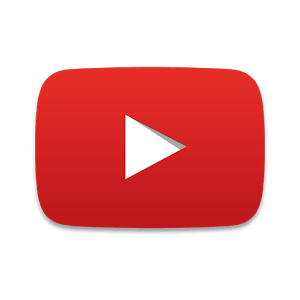 4:16 for better understanding
Low dose of tricyclic antidepressant e.g. amitriptyline or SSRIs → TCAs acts via: 
↓ GI motility because of anticholinergic action. 
↓ visceral afferent sensation.
Antispasmodics e.g.Mebeverine
Act by relaxing the smooth muscle
Tegaserod in IBS-C
Laxatives in IBS with constipation
In severe case
Antidiarrheal in IBS with diarrhea
( diphenoxylate , loperamide)
Alosetron in IBS-D
(Alo-set-ron) , (diarrhea) نتخيل أحد يتصل ويعطي خبر ويقول  “آلوو، الست الحديدية ماتت”
(Constipation)Patient say to his doctor ma tegaser (Tegaserod)
Summary
Constipation treatments
Increase the bulk of intestinal content by water retention. 
Orally , has Delayed onset.
Interfere with other drugs absorption (iron, cardiac glycosides)
Retains water in colon by osmotic effect.
Acidification of colon due to conversion of NH3 to NH4 “NH3 trapping” →↓PH  
Use as as prophylactic therapy in Hepatic encephalopathy  in people with Liver cirrhosis
Non-absorbable
Result in watery stools by osmotic effect.
Rapid effect , treat acute constipation.
C.Is: ( Na salt→ CHF) (Mg salt→ RF, HB CNS dep. , Nm block & aminoglycosides)*
↑water content by osmotic effect.
Used for complete evacuation of colon prior to colonoscopy or prior to surgery.
Given with Electrolytes to compensate the deficiency.
Orally / rectally “faster” acts on colon, at night
Orally on empty stomach ,degraded in small intestine by lipase into ricinoleic acid which is very irritating to mucosa.
Most rapidly in oral form
In pregnancy (causes reflex contraction of uterus this will lead to abortion
The most potent
They act via direct stimulation of enteric nervous system → increase peristalsis &  purgation.
Dependence & destruction of my enteric plexus leading to Atonic Colon due prolonged use
Acts on colon & given at night 
Hydrolyzed into emodin which may pass into milk → C.I breast-feeding mom (especially Senna)
Delayed onset & may cause dependence
Lubricant , rectally (suppository)
Lubricant , promote defecation
For Radiology preparation
Impairs absorption of fat soluble vitamins (A,K,E,D).
Sodium dioctyl sulfosuccinate
Surfactant (decrease surface tension) 
Allow water mixing with stool for easier movement in the GIT
*RF→ renal failure 
HB→ heart block
Nm block →neuromuscular
Summary
IBS treatments
Selective 5HT3 antagonist.
Used severe IBS with diarrhea
5HT4 agonist.
Severe IBS with constipation
MCQs
1- A 27-year-old woman who is 34 weeks pregnant is on bed rest and visits her obstetrician. During the visit, she informs her physician that she has been experiencing mild constipation. Which of the following medications is highly contraindicated in her case ?
Castor oil.                                       B. lactulose                                     C. Docusate.

2- 36 years old women who has given a birth recently, she has been experiencing mild constipation. Which of the following can be safe to be used to her and her feeding baby ?
A. Senna                                                  B. Lactulose                                     C. castor oil 

3- All of the following drugs are generally well tolerated for the treatment of chronic constipation and can be used for elderly except: 
Methylcellulose                           B. Lactulose                                    C. castor oil 

4- 28 years old female visited the clinic complaining of abdominal pain and changes in her bowel movement , she takes a drug for constipation for the past 7 months but she has to take that drug consistently or the constipation will come back, so her bowel movement is addicted to the drug.  What drug she is using?
Lactulose                                         B. Bisacodyl                                   C. Macrogol
5- 23 years old man with history of iron deficiency anemia and take supplements for it, visited the clinic complaining of constipation. Which of the following must be avoided?
Bulk forming laxatives              B- Osmotic laxatives                     C- Stimulant laxatives

6- Anthraquinone is contraindicated in breast-feeding ladies’ due to which compound?
A. Emodin                                  B. Diphenylmethane                            C. Ricinoleic acid
A
B
C
B
A
A
MCQs
7- Which of following stimulant laxatives act on small intestine & degraded into ricinoleic acid ?
 A. Senna                                   B. Bisacodyl                                              C. castor oil 

8- If we have patient with sever acute constipation and he need rapid effect. Which of the following has the fastest onset of action?
A. Saline Purgative                 B- Osmotic Purgative                              C- Fecal softeners

9- Which of the following laxative classes is the most powerful?
A. Saline Purgative                  B- Osmotic Purgative                             C- Stimulant Purgative

10- 33 years old male who use atracurium as muscle relaxants, if he had constipation, which one of the following drugs should not be used in his case ?
Docusate                        B. Magnesium Sulphate                          C. Sodium phosphate 

11- 21 years old male who has infection and use gentamycin, if he had constipation, which one of the following drugs should not be used in his case ? 
Docusate                        B. Magnesium Sulphate                          C. Sodium phosphate 

12- Alcoholic patient who has liver cirrhosis and he may develop hepatic encephalopathy, to prevent that, which one of the following could be used ?
A. Lactulose                            B. Bisacodyl                                                C. Macrogol

13- A patient was assigned a surgery the next day with colonoscopy, which of these is used to evacuate the colon and should be taken night before ?
A. Macrogol                           B. Bisacodyl                                                  C. Docusate

14- Which one of the following laxatives is not recommended to be taken before sleep ? 
A. Cascara                             B. Bisacodyl                                                   C. Magnesium sulphate

15- Female patient who is diagnosed with severe  irritable bowel syndrome associated with diarrhea. Which of the following could be used  ?  
A. Mebeverine                       B. Alosetron                                                  C. Tegaserod

16- Which of these drugs allow the water to be incorporated into the stool and decrease the surface tension?
Docusate                   B. Macrogol               C. Lactulose

17- Patients must sign a consent form before administrating which drug?
A. Mebeverine                 B. Alosetron                      C. Tegaserod
C
A
C
B
B
A
A
C
B
A
B
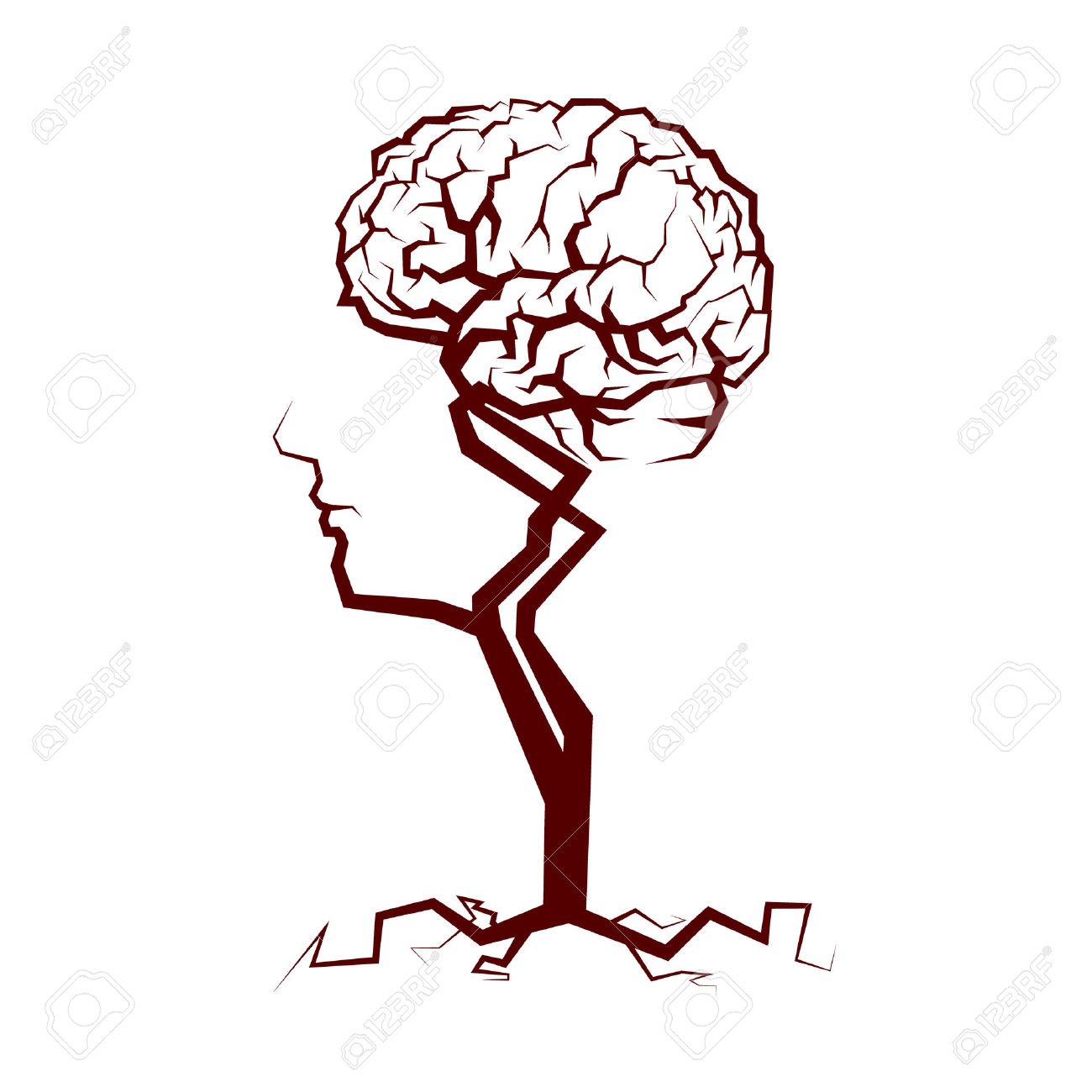 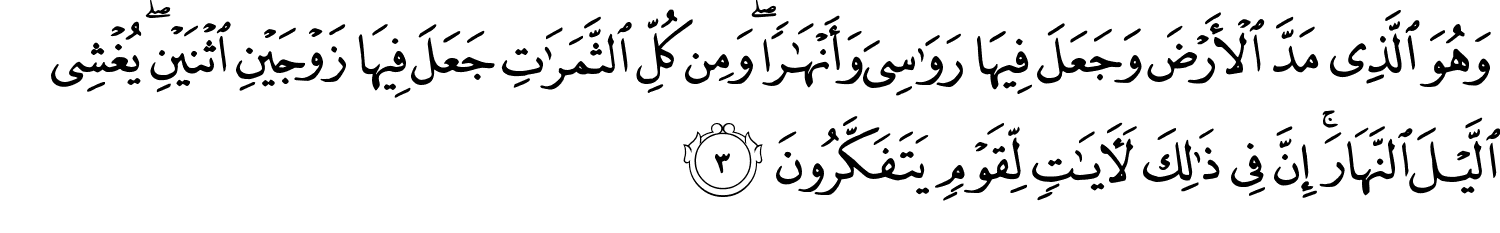 قادة فريق علم الأدوية :
 - جومانا القحطاني   - اللولو الصليهم
- فارس النفيسة
الشكر موصول لأعضاء الفريق المتميزين :
عبد الرحمن الجريان
مؤيد أحمد
روان سعد القحطاني
ريم الشثري
أثير الرشيد 
شذا الغيهب
References :
1- 436 Prof. Hanan, slides and notes 
2- 435 team 
3- 436 Dr. Saeed slides
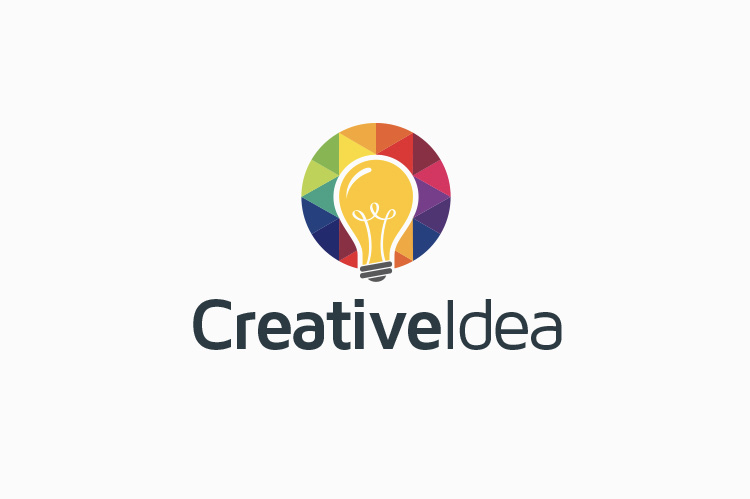 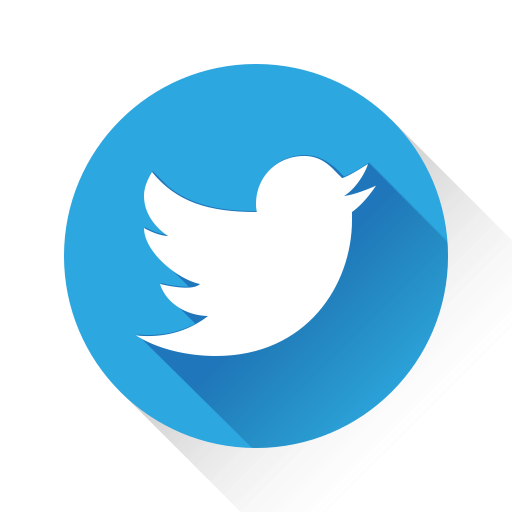 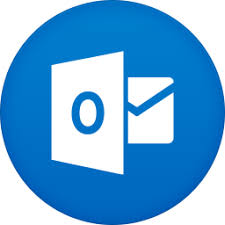 Your feedback
pharma436@outlook.com
@pharma436